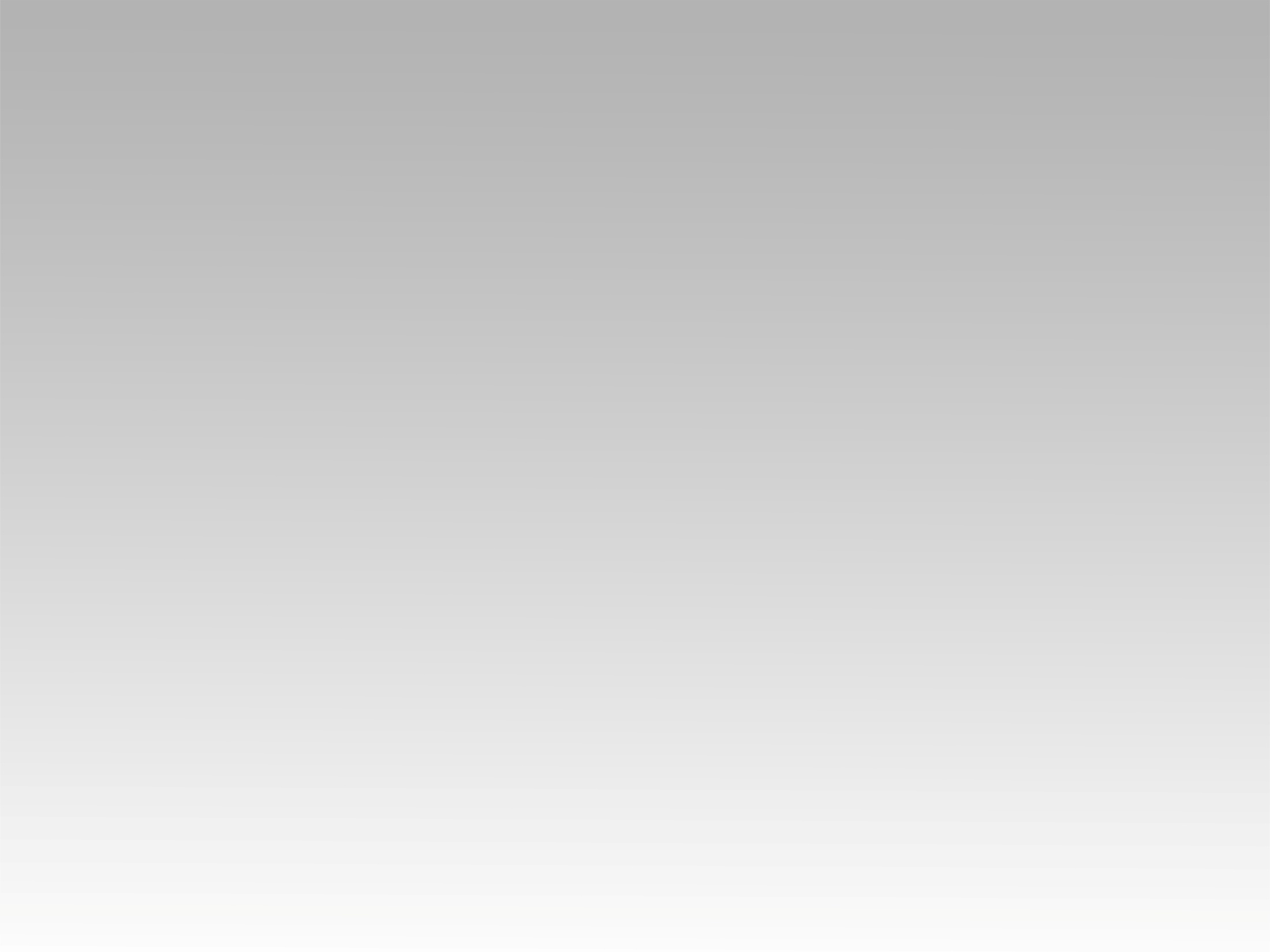 ترنيمة
أكتر حاجة بحب أعملها
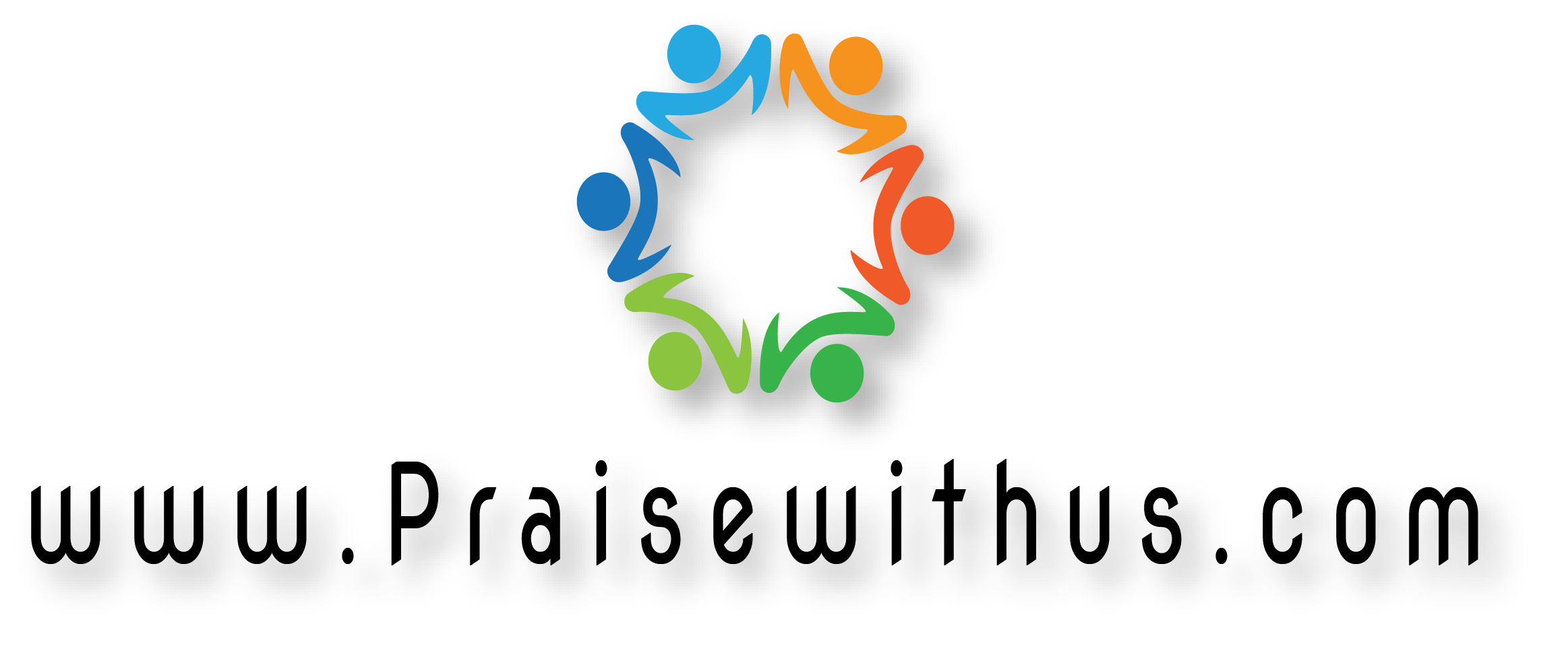 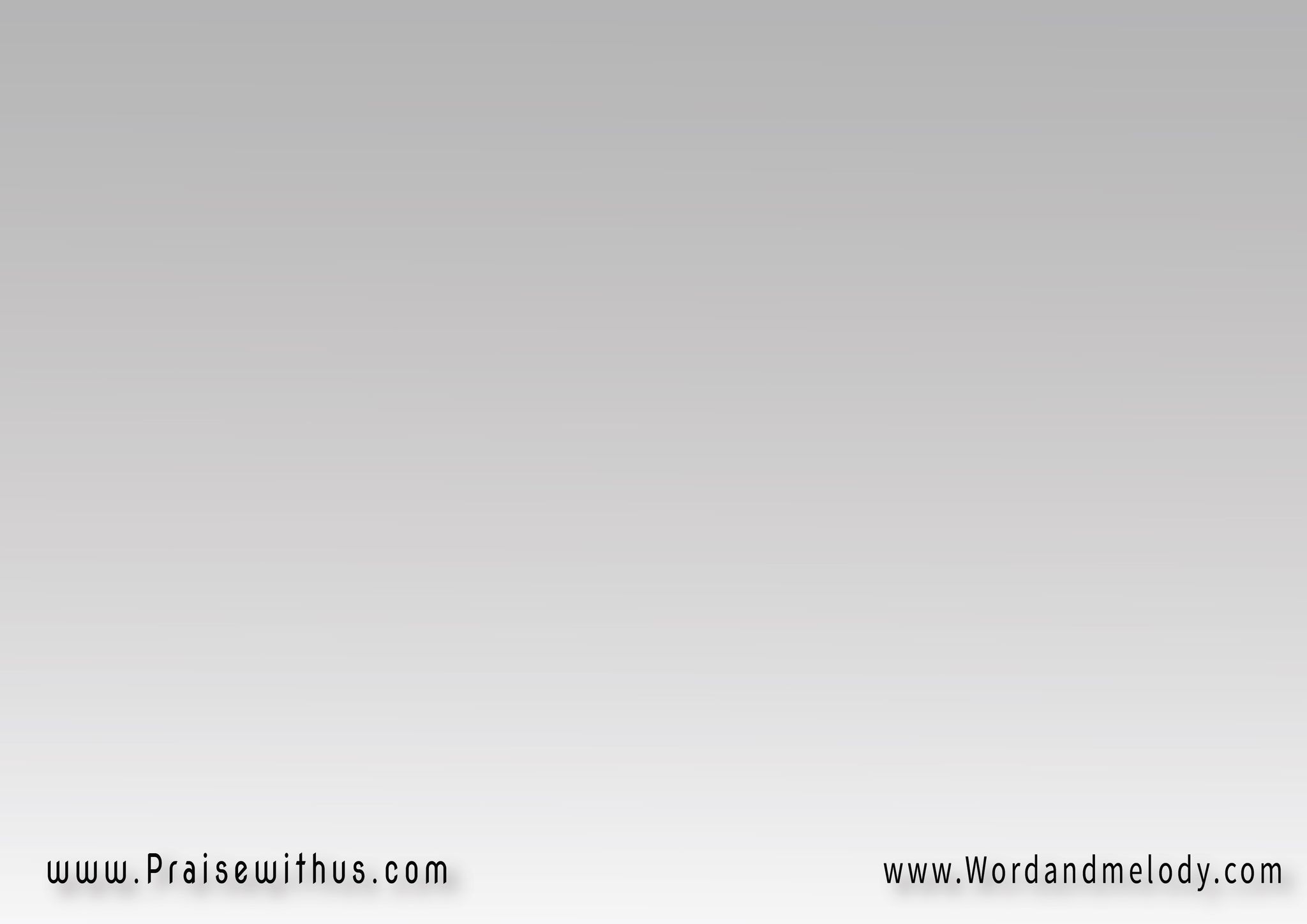 1-
أكتر حاجة بحب أعملها وابتدي بيها اليوم 
إني اسبح اسم إلهي 
لما اصحى من النوم
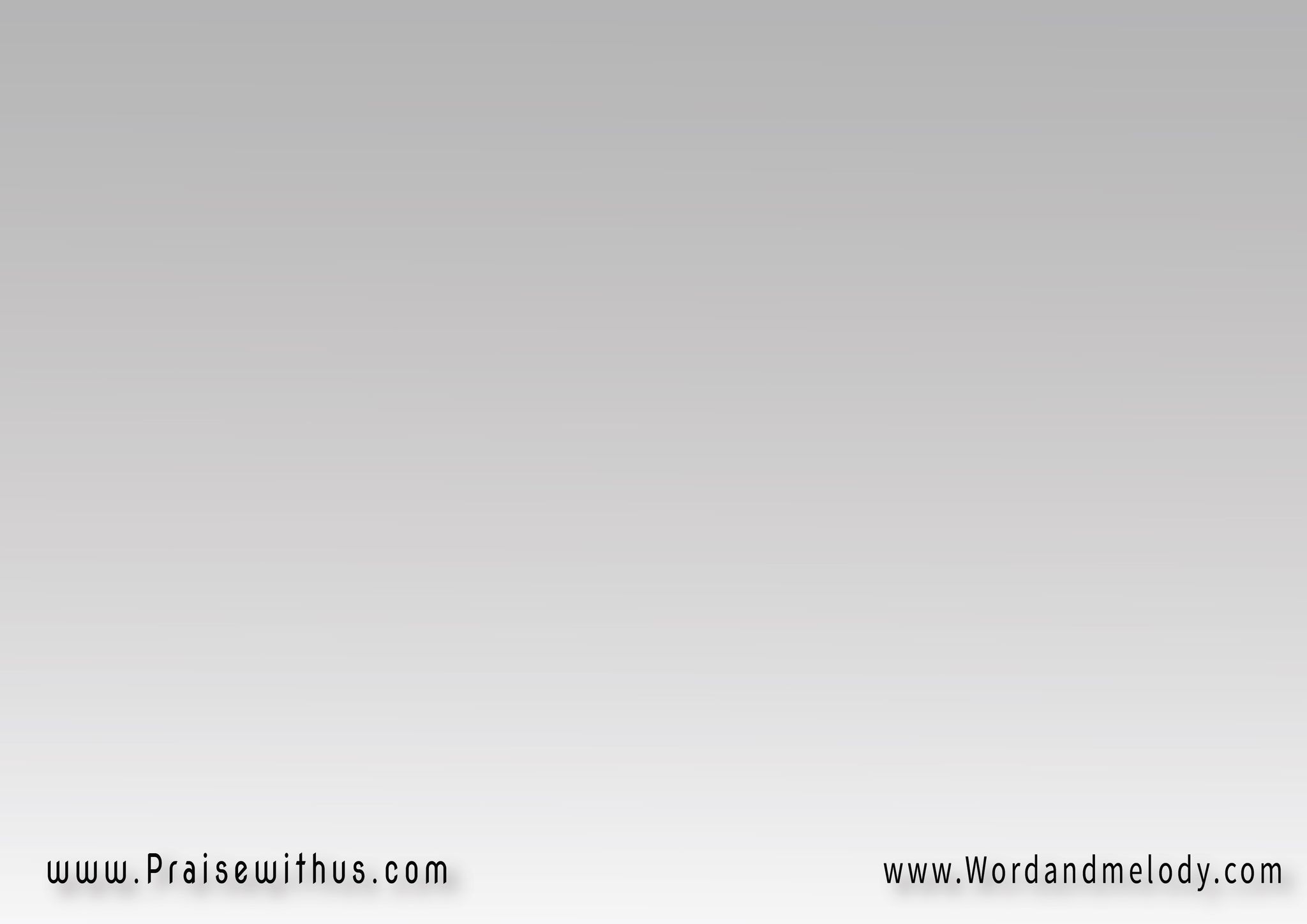 واشكر ربي لأنه حفظني 
وعدّى عليَّ الليل 
واشبع لما اصحى على صورته وعلى وجه الجميل
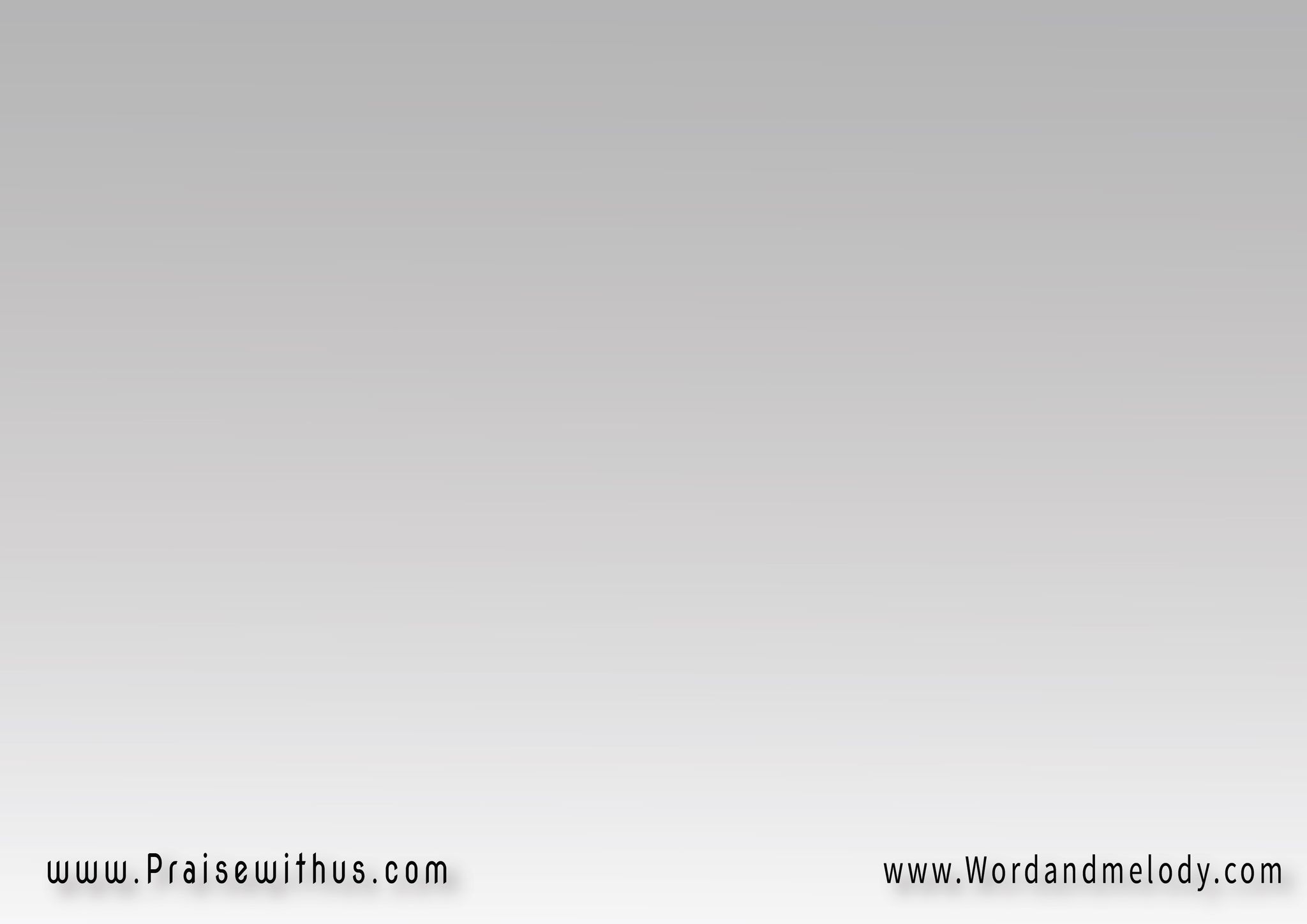 القرار:
هللويا هللويا 
للمسيح
 هللويا ملى قلبي 
بالتسبيح
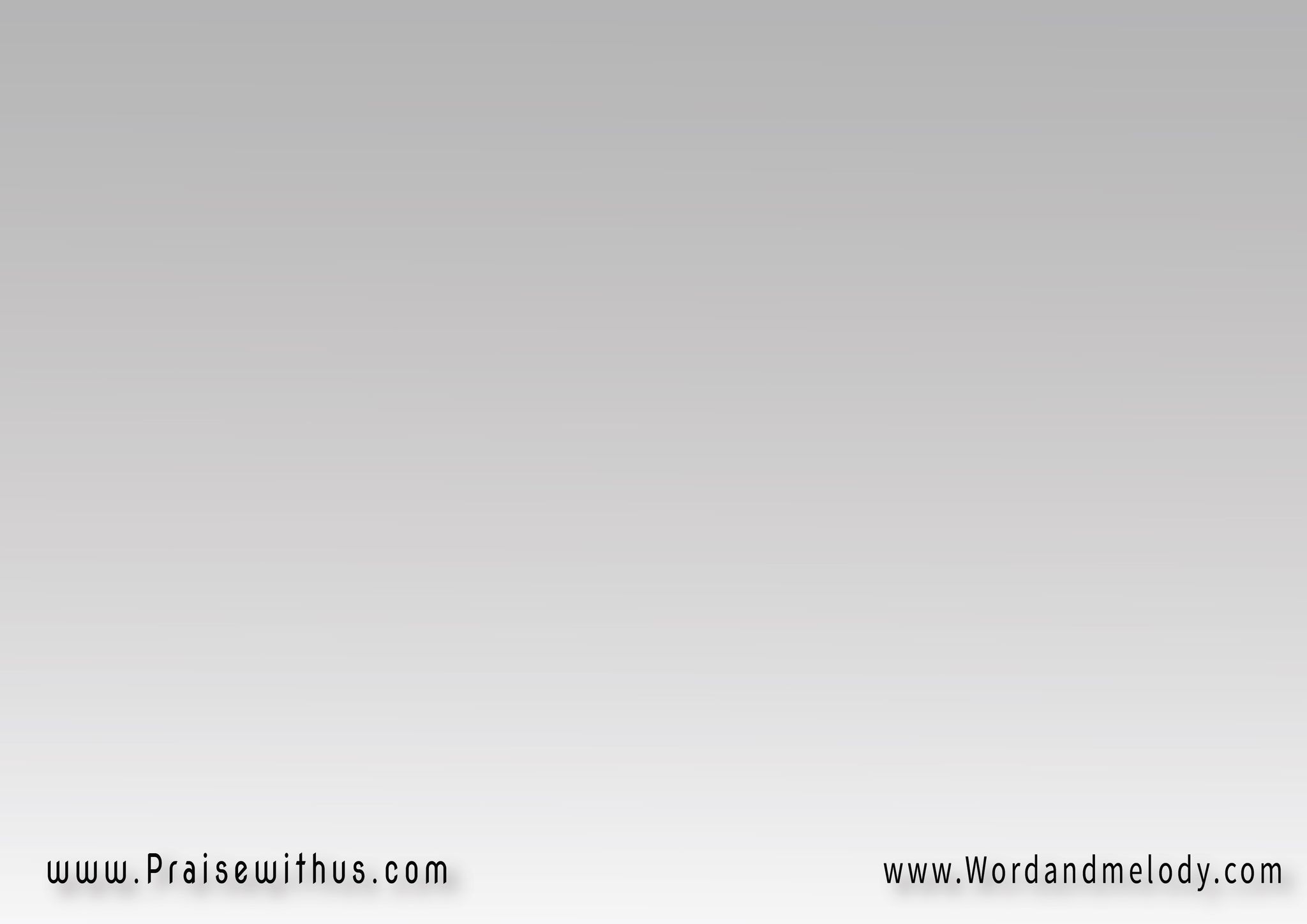 وانا يوم رح اقوم من النوم وهلاقي نفسي في حضن يسوع 
دا انا لي مكان في السما مضمون وعلى حساب دم يسوع
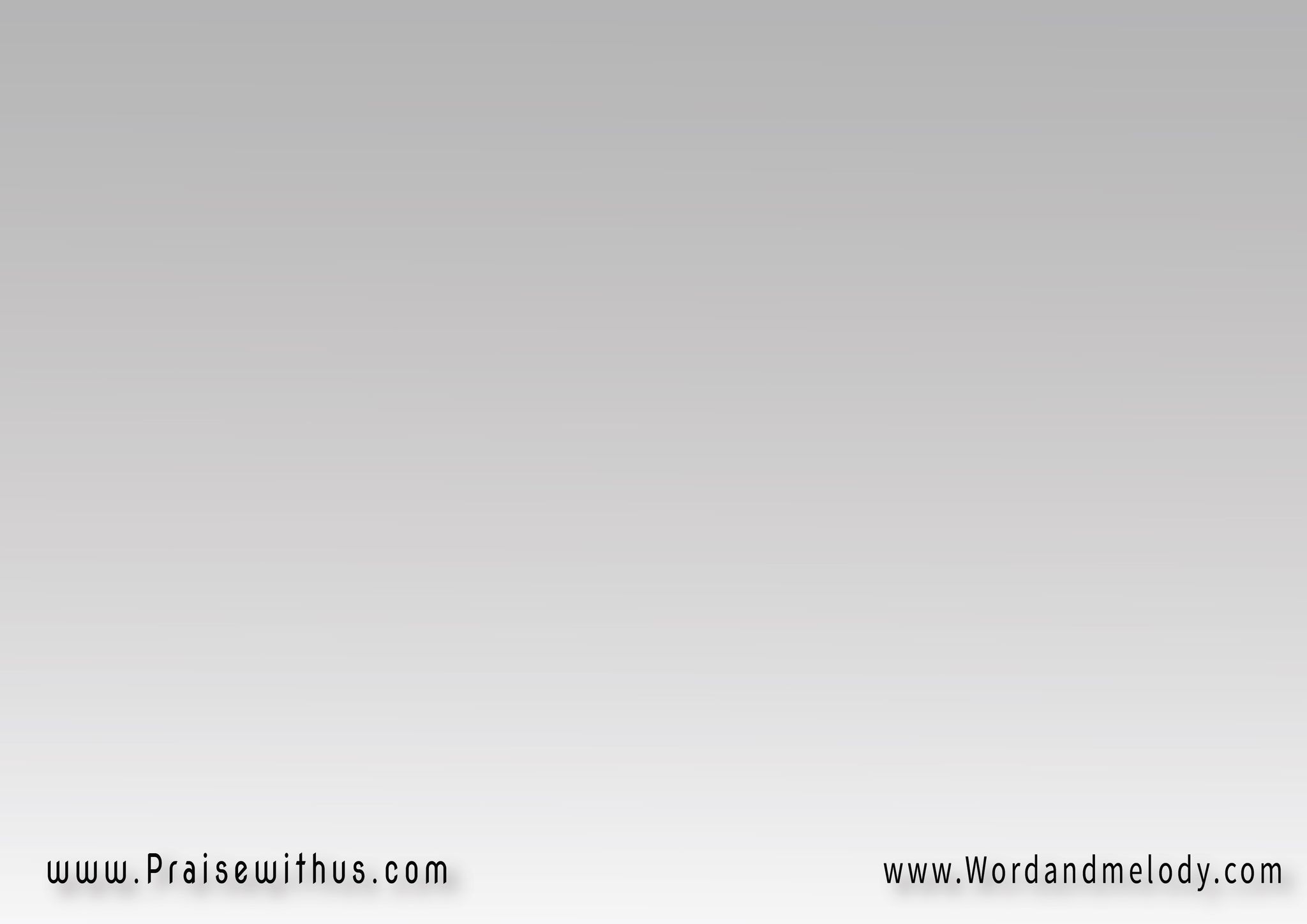 ولحد ما يجي اليوم دا 
انا هافضل أغني وارنم ليه 
وأعلن في مسيحي إيماني 
ووسط الضيق أنا هافرح بيه
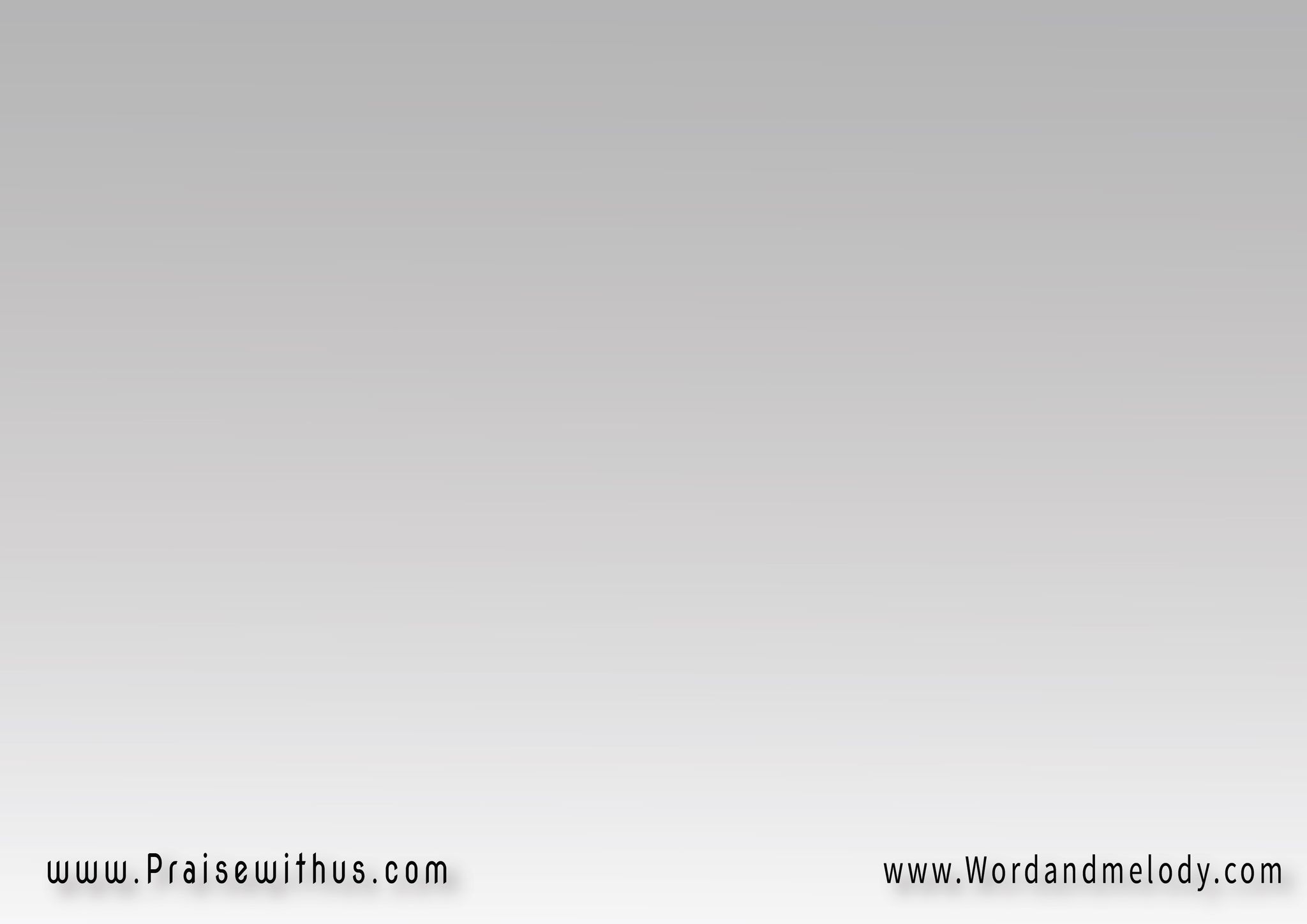 2-
باصحى وشاعر ليه بالجوع من بعد سواد الليل
معايا كتابي وباقفل بابي 
واقرأ في الانجيل
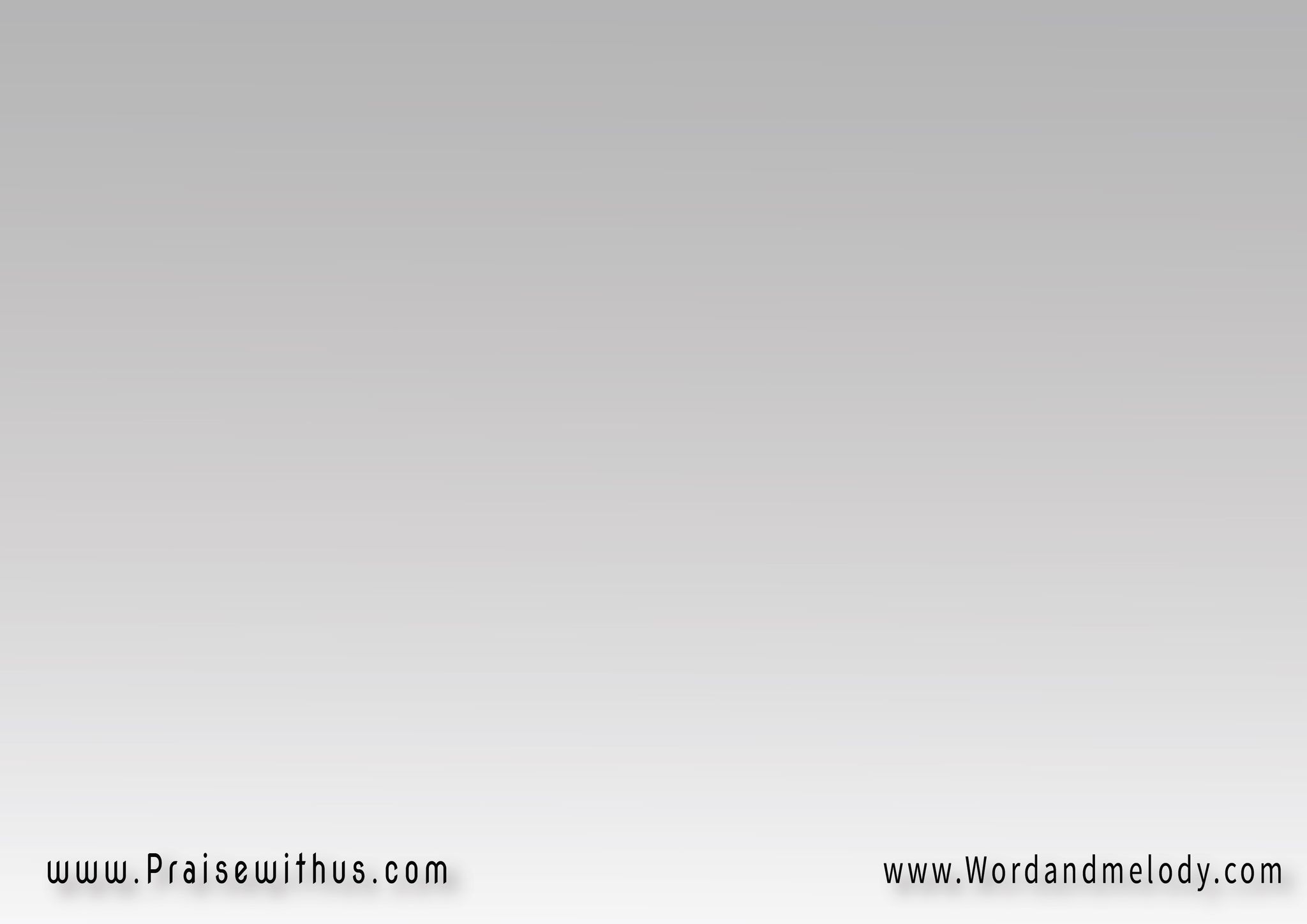 واشبع بحبيبي وبكلامه 
وارتوي من الينبوع
واخرج اواجه شر العالم 
واغلب باسم يسوع
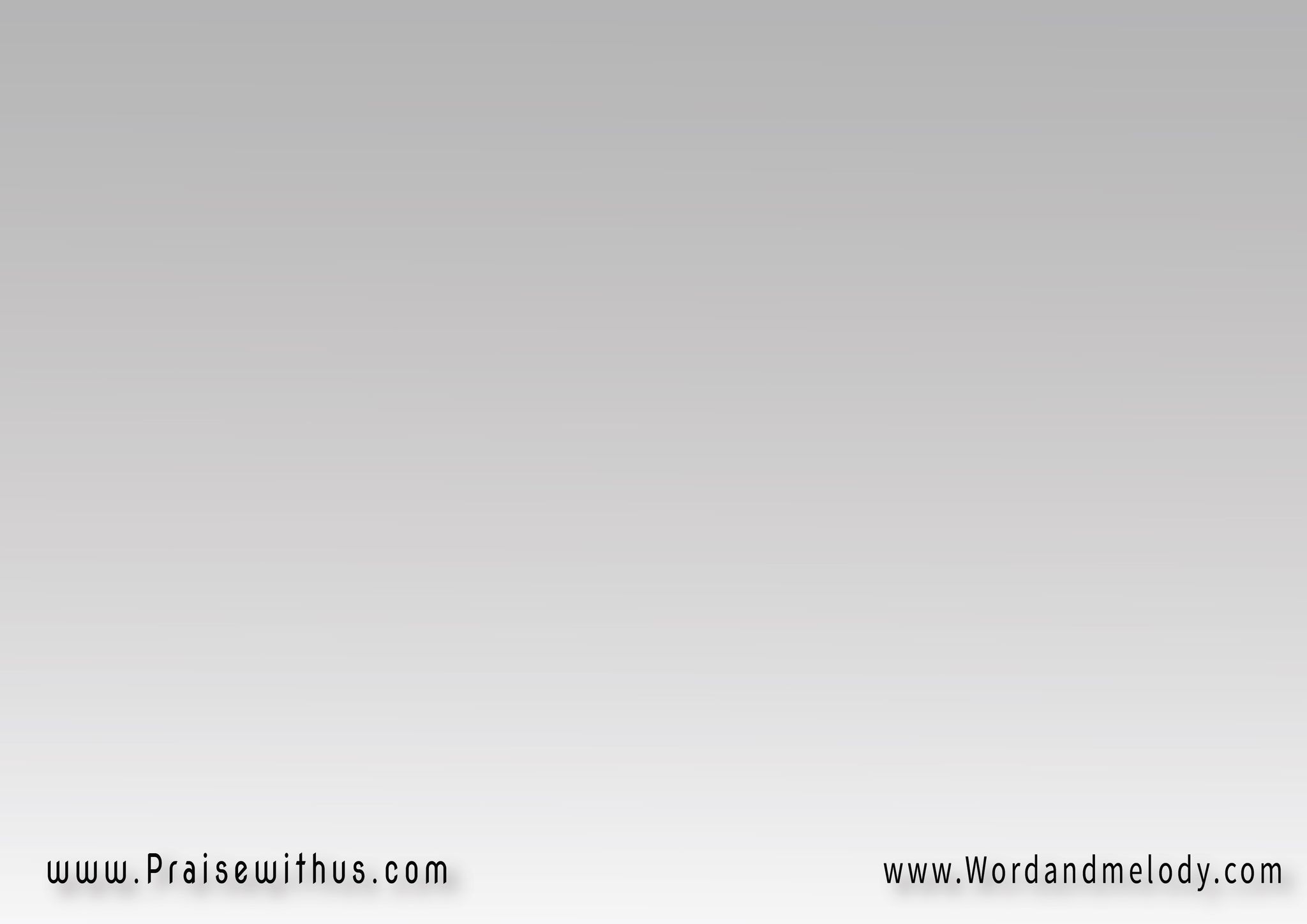 القرار:
هللويا هللويا 
للمسيح
 هللويا ملى قلبي 
بالتسبيح
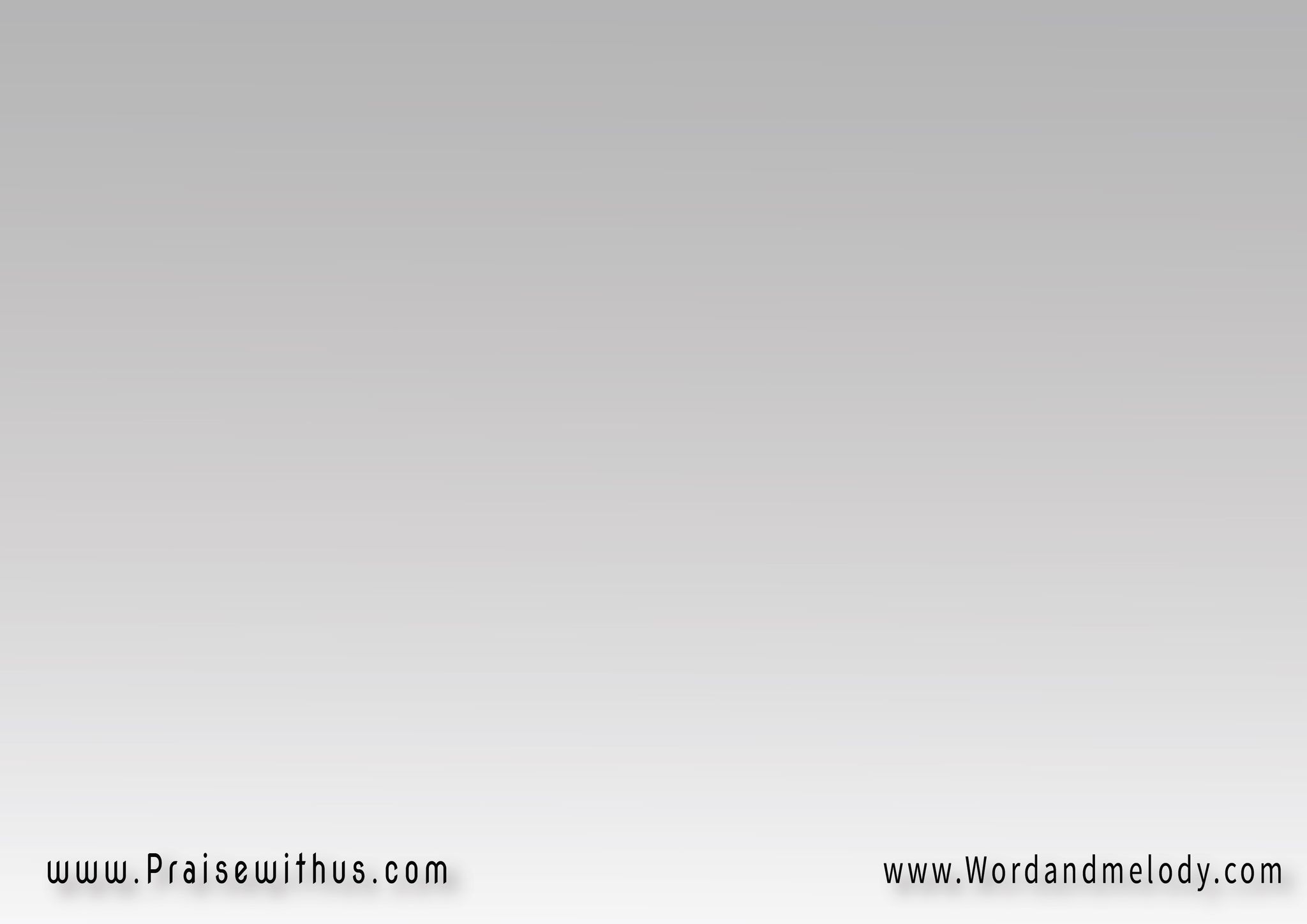 وانا يوم رح اقوم من النوم وهلاقي نفسي في حضن يسوع 
دا انا لي مكان في السما مضمون وعلى حساب دم يسوع
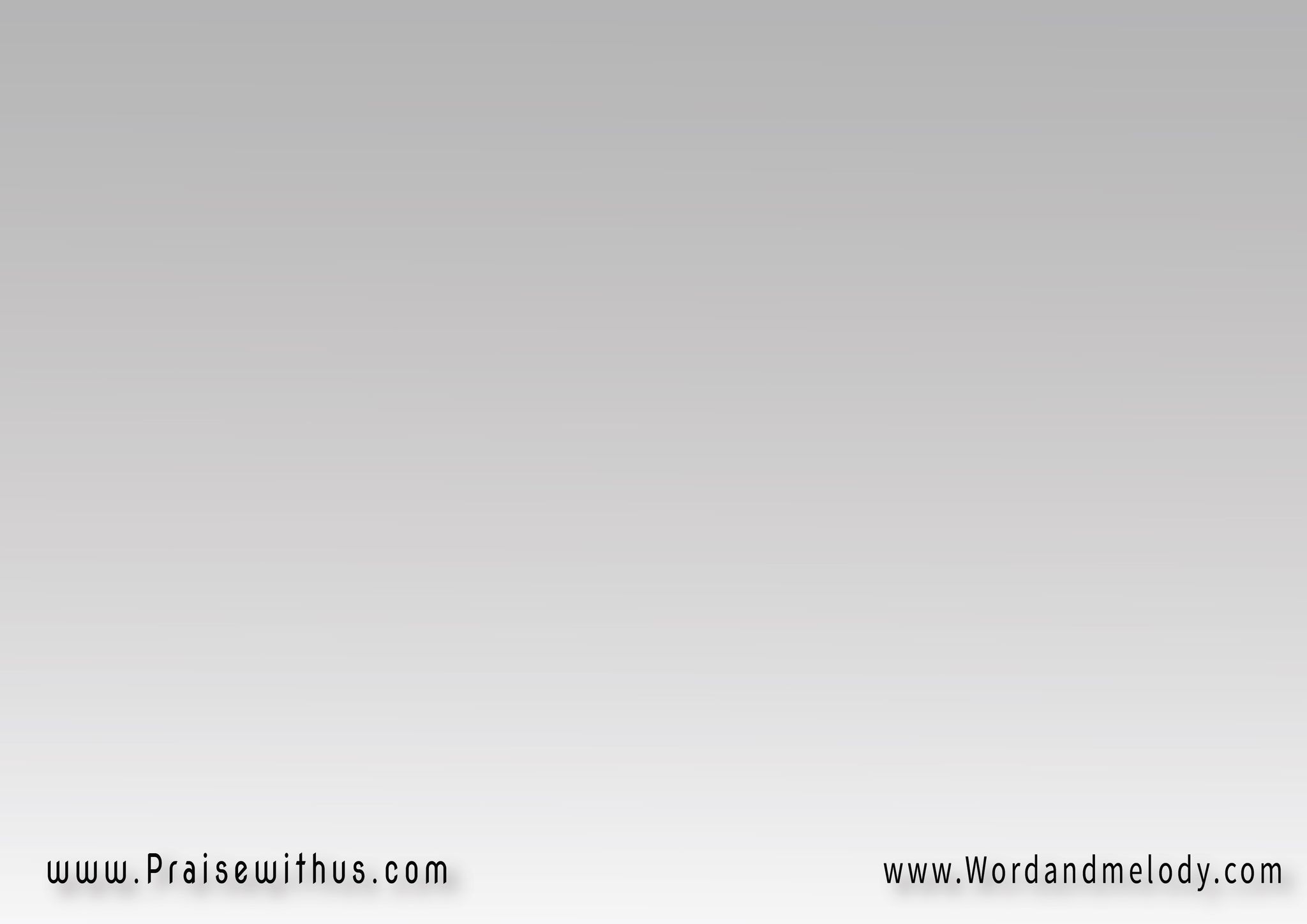 ولحد ما يجي اليوم دا 
انا هافضل أغني وارنم ليه 
وأعلن في مسيحي إيماني 
ووسط الضيق أنا هافرح بيه
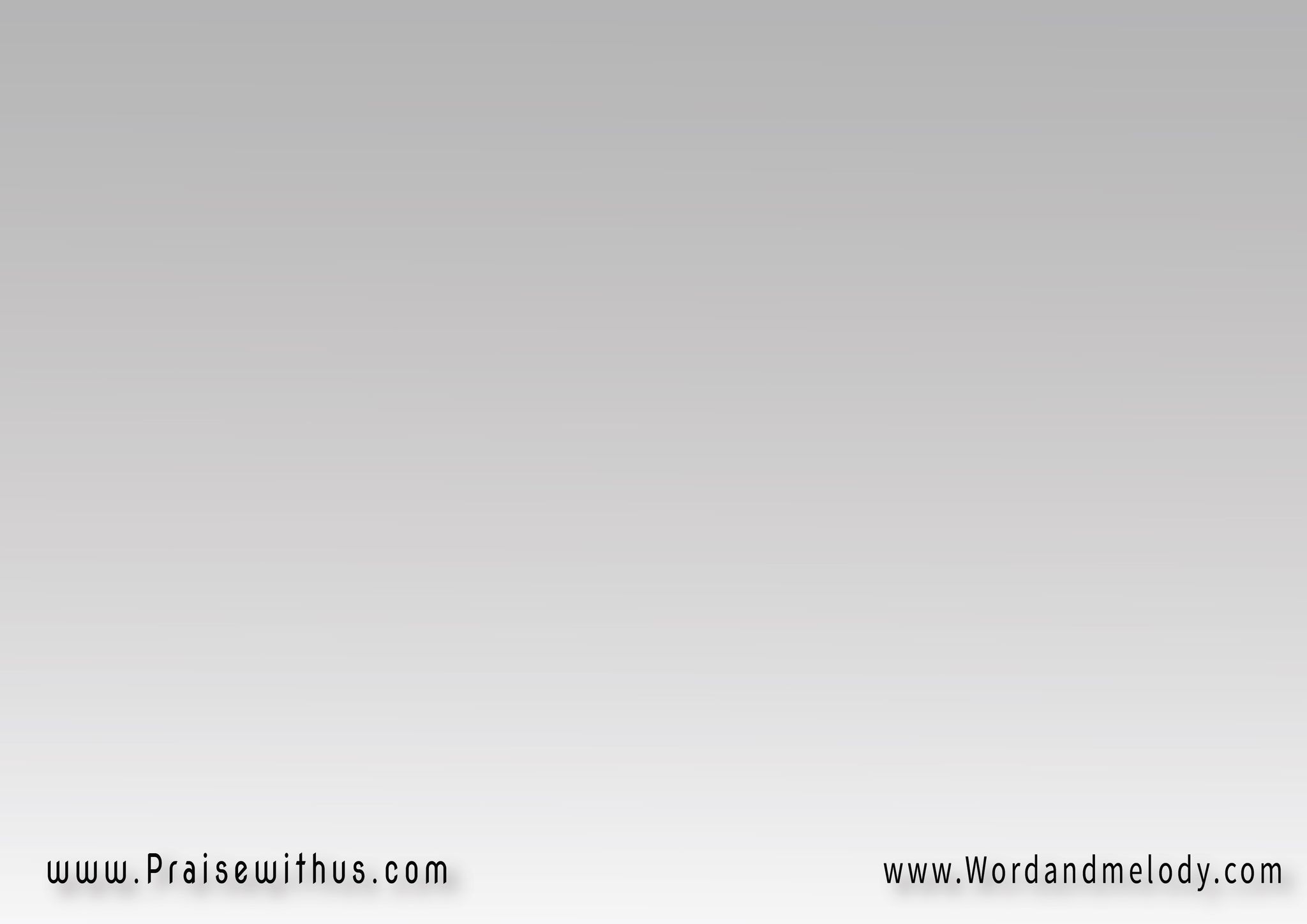 3-
مهما ظلام الليل بيطول 
بكرا هيطلع نور 
وعشان عارف كدا من الاول بحسبه كل سرور
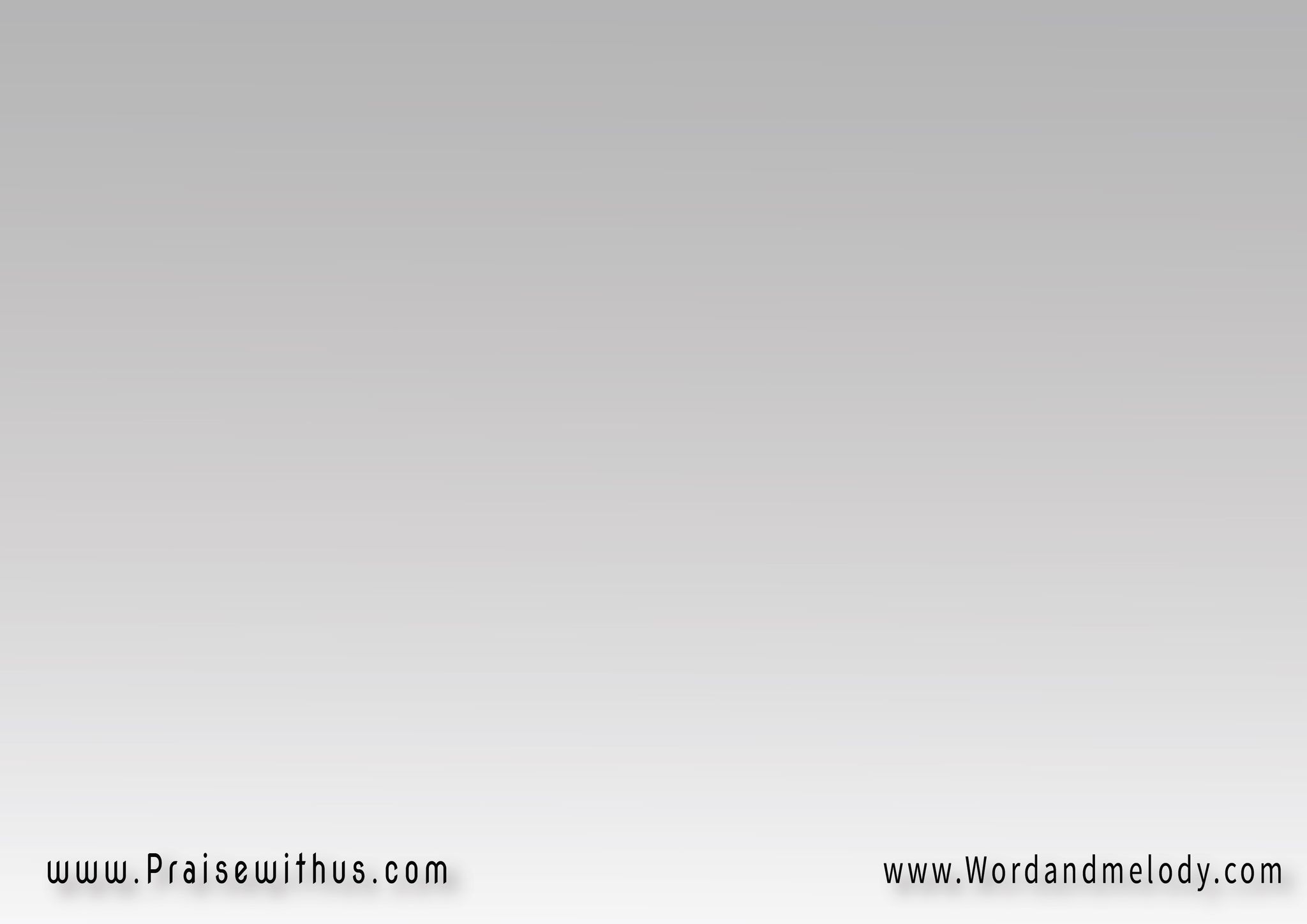 دي التجربة فترة وبتعدي 
وآلامها بيزول 
لكن تقل المجد الابدي 
هايكمل على طول
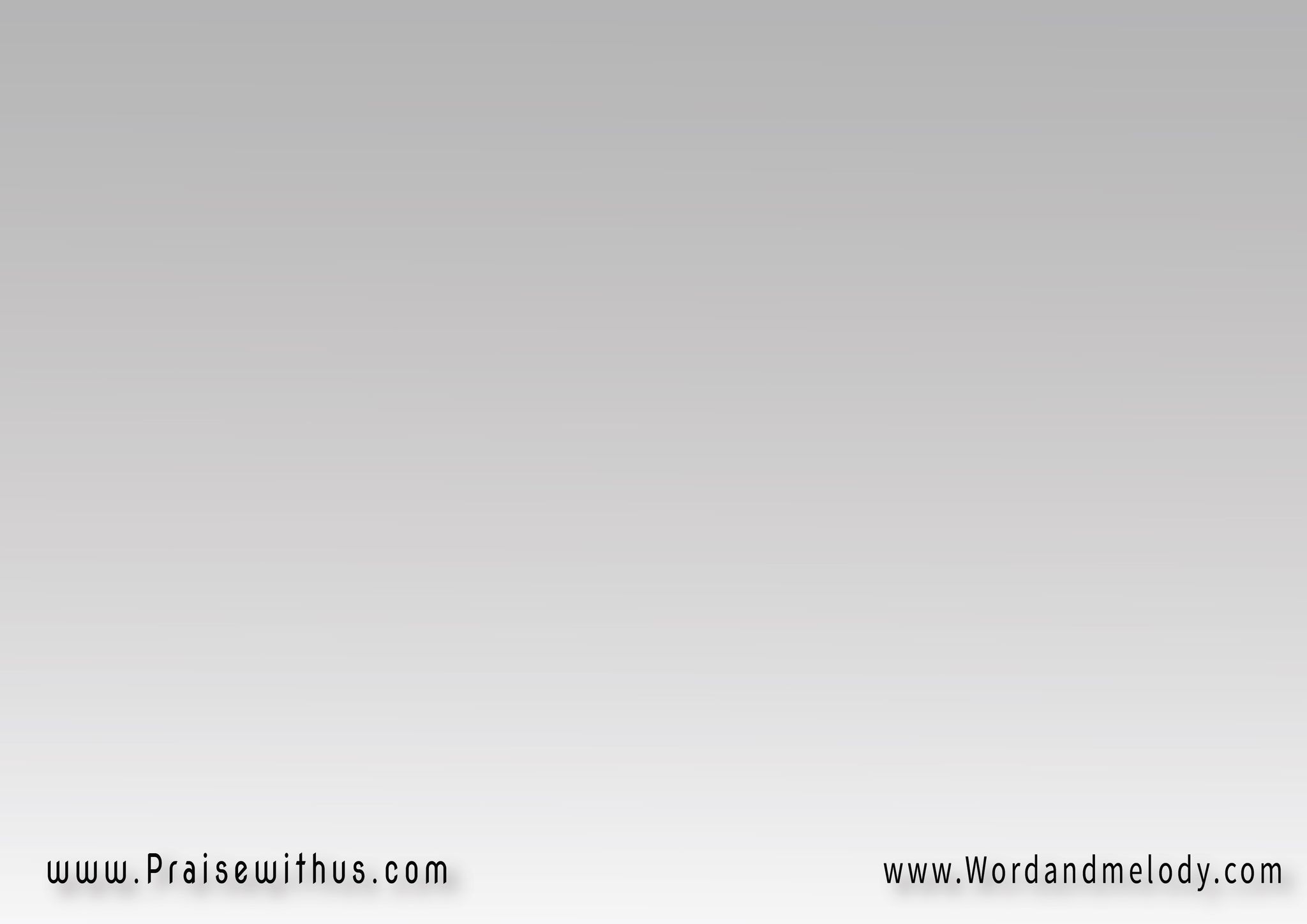 القرار:
هللويا هللويا 
للمسيح
 هللويا ملى قلبي 
بالتسبيح
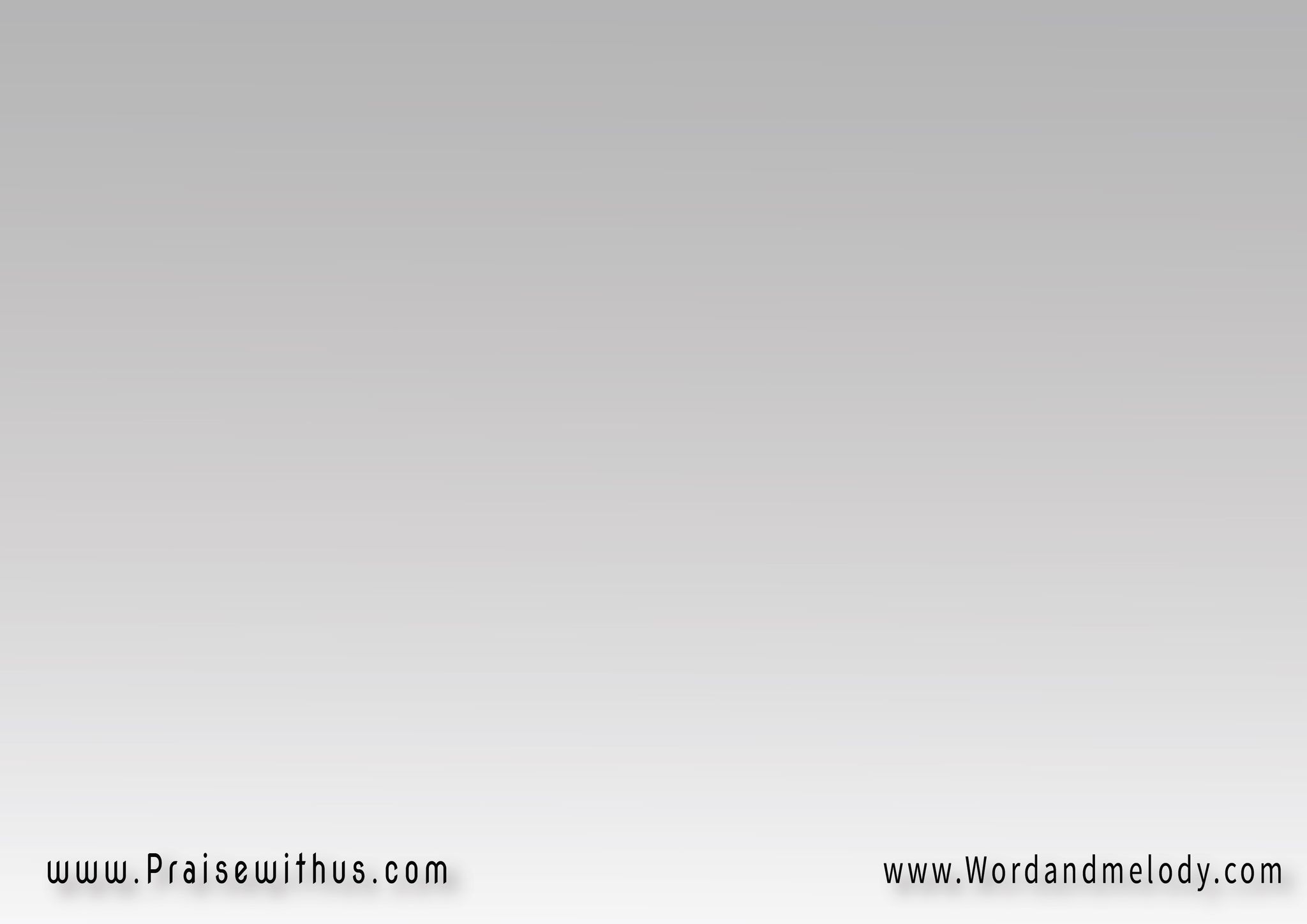 وانا يوم رح اقوم من النوم وهلاقي نفسي في حضن يسوع 
دا انا لي مكان في السما مضمون وعلى حساب دم يسوع
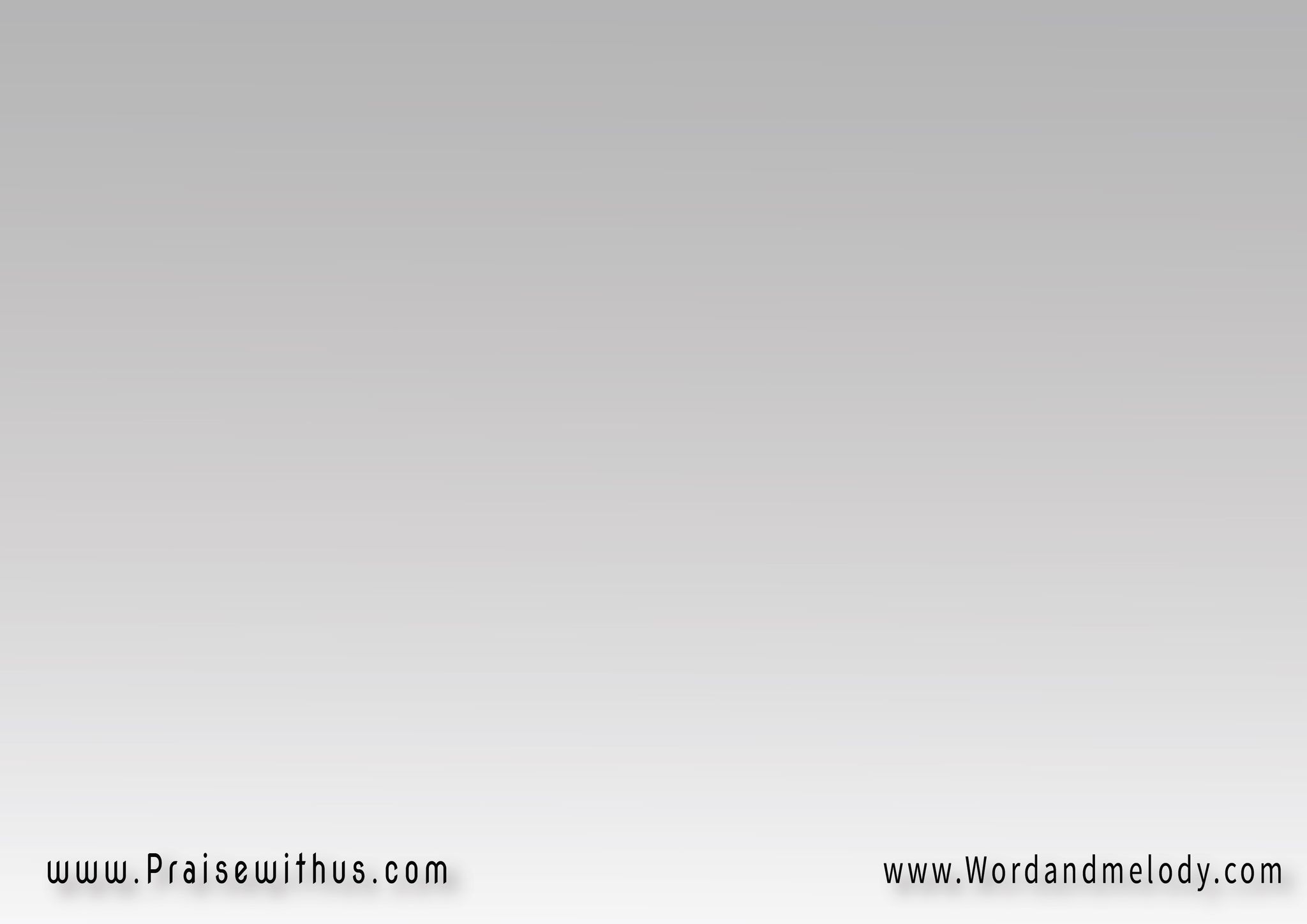 ولحد ما يجي اليوم دا 
انا هافضل أغني وارنم ليه 
وأعلن في مسيحي إيماني 
ووسط الضيق أنا هافرح بيه
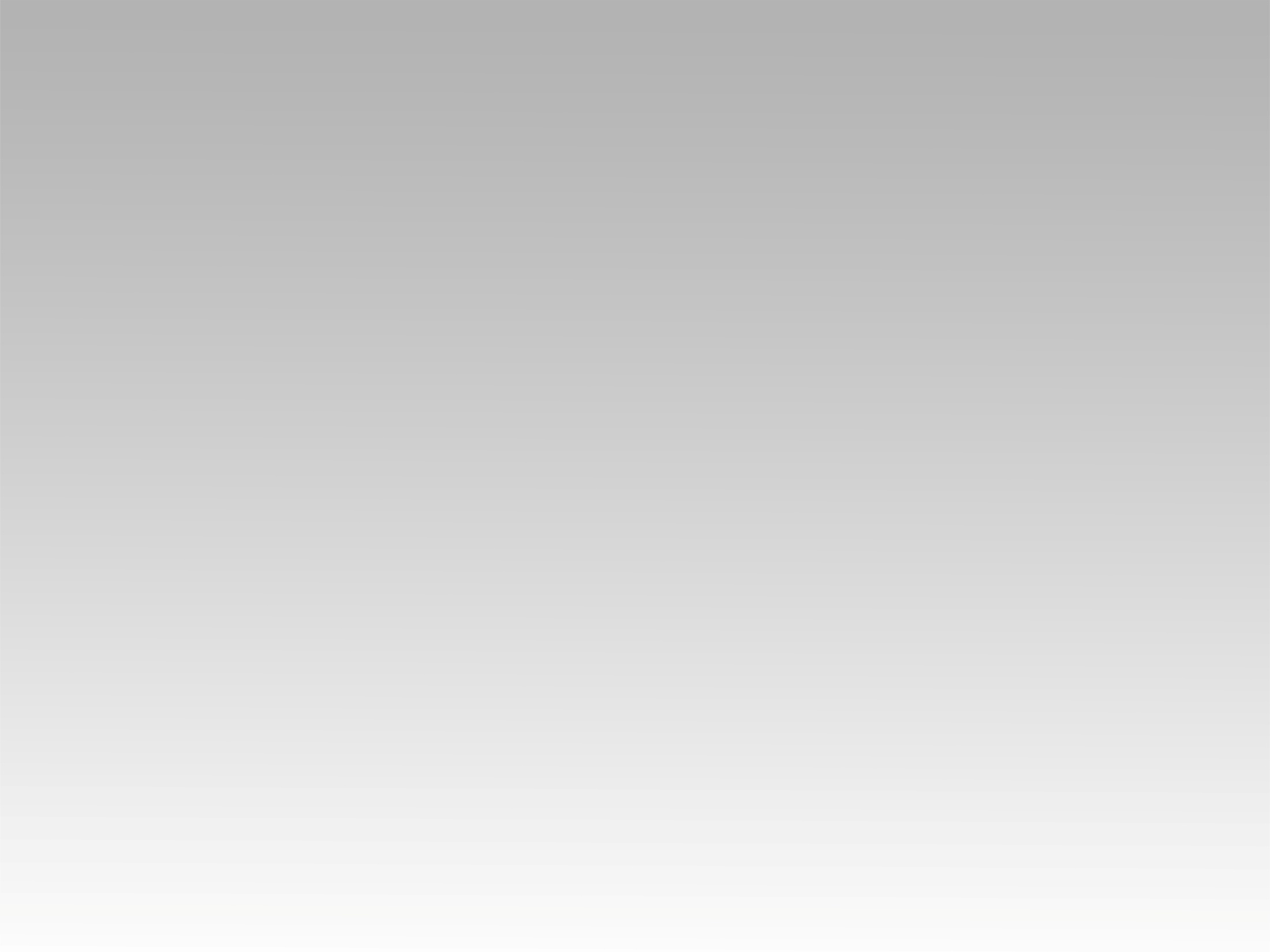 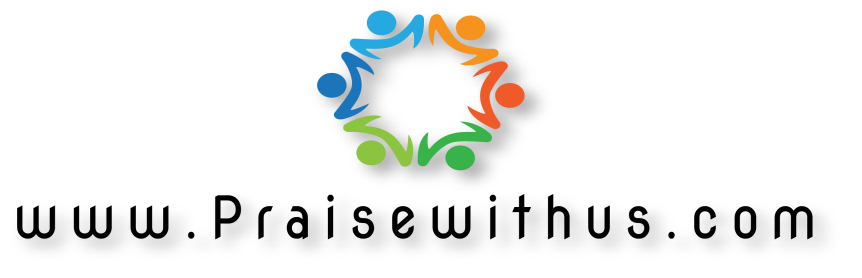